Публичные слушания по проекту  бюджета муниципального образования "Сусанинское сельское поселение"   
на 2021 год  и на плановый период 2022 и 2023 годов
ОСНОВНЫЕ ПОНЯТИЯ
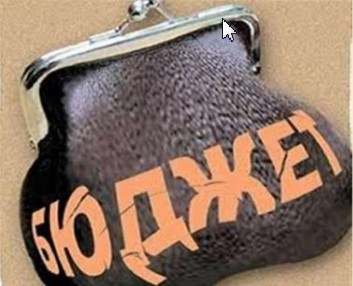 Бюджет-это план доходов и расходов на определенный период
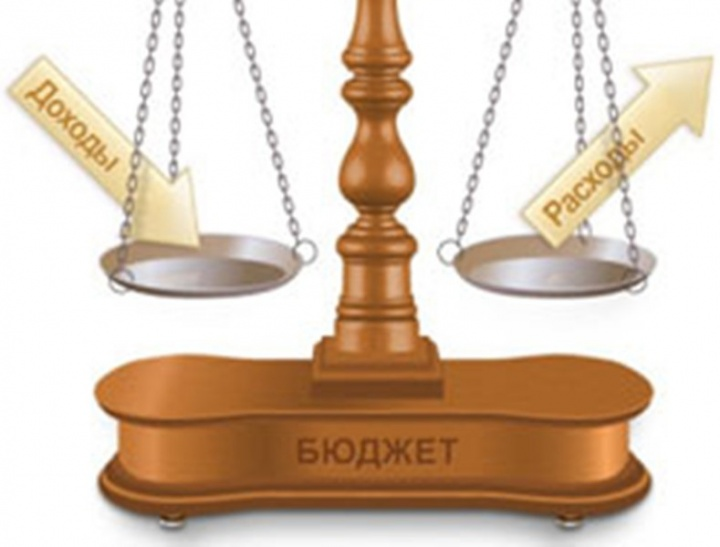 Доходы бюджета-это поступающие в бюджет денежные средства
Расходы бюджета-это выплачиваемые из бюджета денежные средства
ДОХОДЫ-РАСХОДЫ=ДЕФИЦИТ(ПРОФИЦИТ)
ДОХОДЫ БЮДЖЕТА ПОСЕЛЕНИЯ
Доходы бюджета поселения образуются за счет налоговых и неналоговых доходов, а также за счет безвозмездных поступлений.
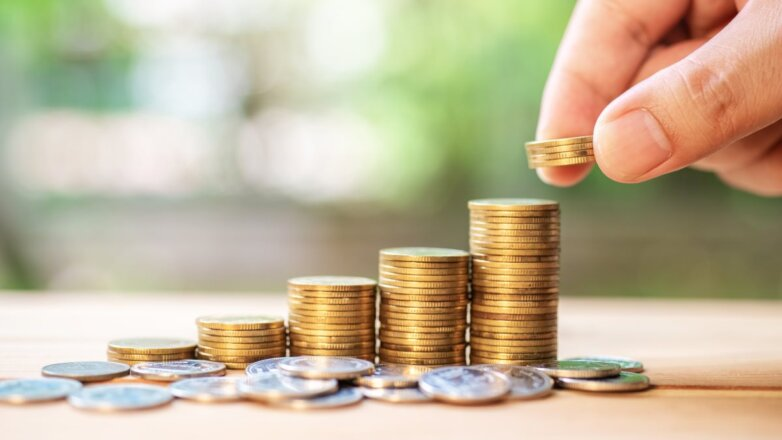 Доходы бюджета
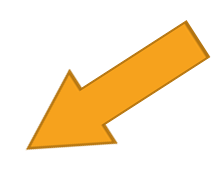 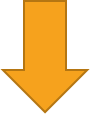 Неналоговые доходы-поступления за найм и содержание муниципального жилья, доходы от реализации имущества, от сдачи в аренду имущества.
Налоговые доходы- поступления в бюджет от уплаты налогов, установленных Налоговым кодексом РФ
Безвозмездные поступления-это финансовая помощь из бюджетов других уровней.
РАСХОДЫ БЮДЖЕТА
Расходы бюджета-выплачиваемые из бюджета денежные средства.
Объем расходов определяется исходя из объема средств, необходимых для исполнения установленных законодательством полномочий органов местного самоуправления
Расходы местного бюджета классифицируются
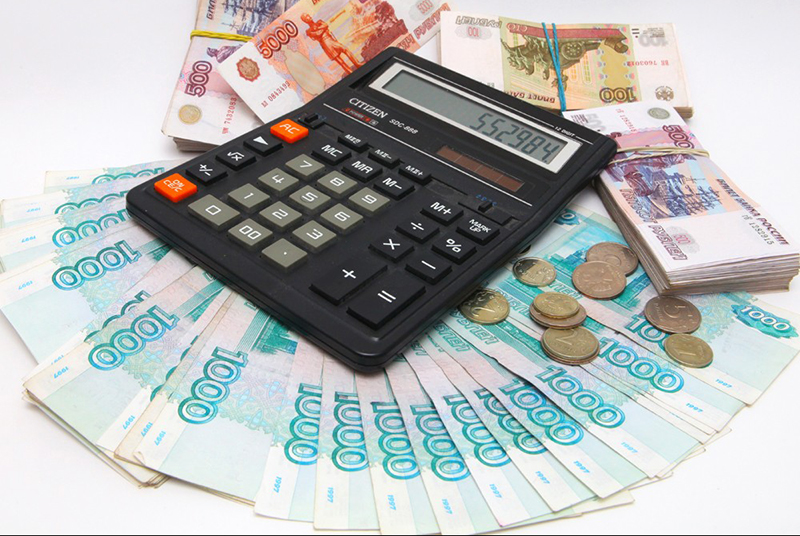 по муниципальным программам поселения
по непрограммным направлениям деятельности органов местного самоуправления
ДОХОДЫ БЮДЖЕТА– поступающие в бюджет денежные средства
РАСХОДЫ БЮДЖЕТА– выплачиваемые из бюджета денежные средства
ПРОФИЦИТ
(превышение доходов бюджета над его расходами)
ДЕФИЦИТ
(превышение расходов бюджета над его доходами)
При превышении доходов над расходами принимается решение, как их использовать (например, накапливать резервы, остатки, погашать долг)
При превышении расходов над доходами принимается решение об источниках покрытия дефицита (например, использовать имеющиеся накопления, остатки, взять в долг)
НАЛОГОВЫЕ ДОХОДЫ- поступления от уплаты налогов, установленных Налоговым кодексом РФ.
НЕНАЛОГОВЫЕ ДОХОДЫ-поступления от уплаты других пошлин и сборов, установленных законодательством  РФ и органов местного самоуправления, а также штрафов за нарушение законодательства.
БЕЗВОЗМЕЗДНЫЕ ПОСТУПЛЕНИЯ-поступления от других бюджетов (межбюджетные трансферты), организации, граждан (кроме налоговых и неналоговых доходов)
ПРОГНОЗИРУЕМЫЕ ПОСТУПЛЕНИЯ ДОХОДОВ  В БЮДЖЕТ
МУНИЦИПАЛЬНОГО ОБРАЗОВАНИЯ "СУСАНИНСКОЕ СЕЛЬСКОЕ  ПОСЕЛЕНИЕ"  НА 2021 г.
РАСХОДЫ 2021 ГОД
Муниципальные подпрограммы на 2021 год
12
Бюджетные   ассигнования  на реализацию муниципальной  программы
 «Социально-экономическое развитие муниципального образования "Сусанинское сельское поселение"  на  2021 год (тыс. руб)